EDİRNE AKMERCANPROJE İMAM HATİP ORTAOKULUYABANCI DİL VE AKADEMİK BAŞARIYI DESTEKLEME PROJESİ
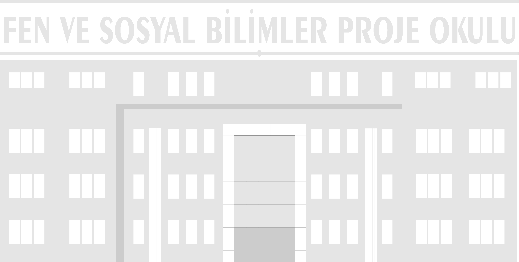 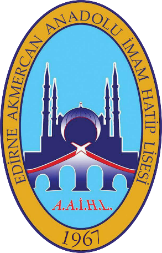 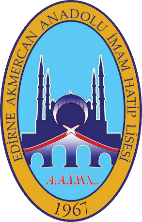 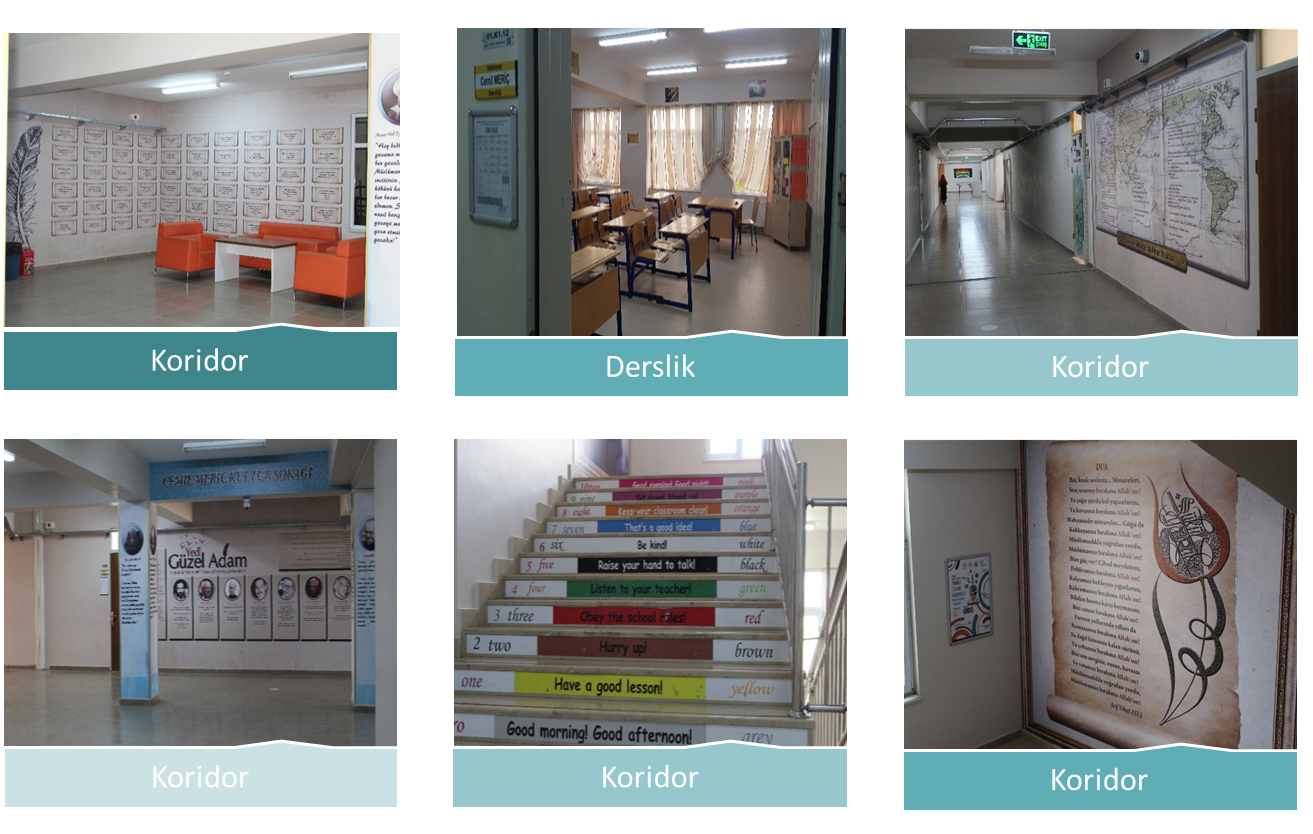 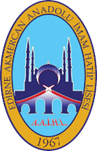 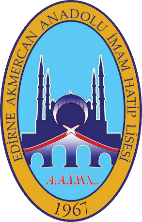 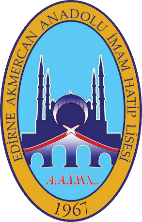 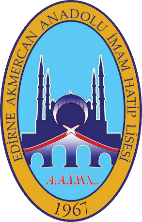 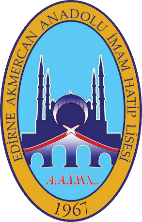 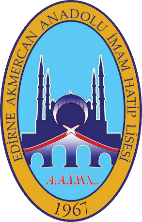 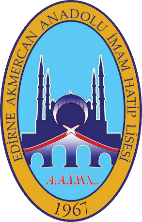 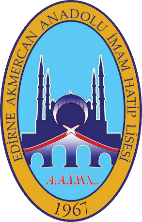 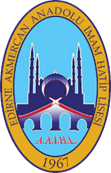 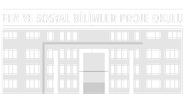 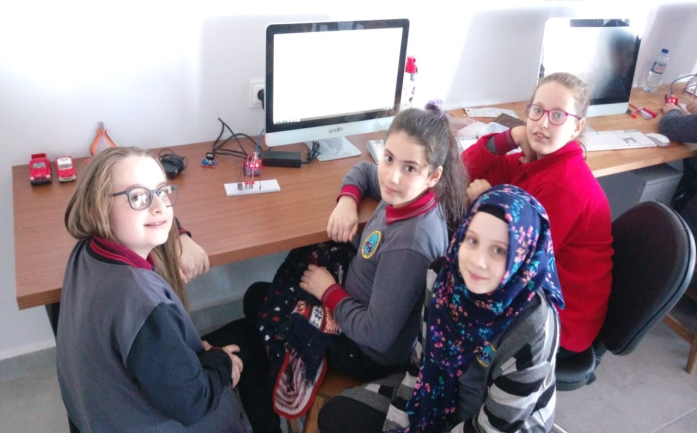 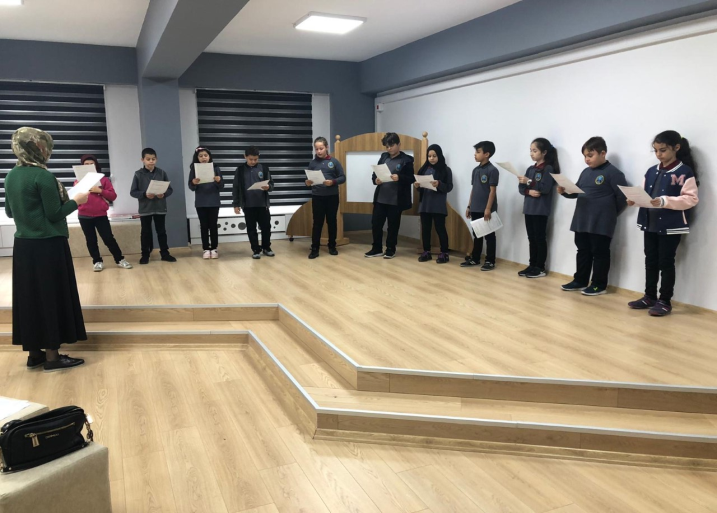 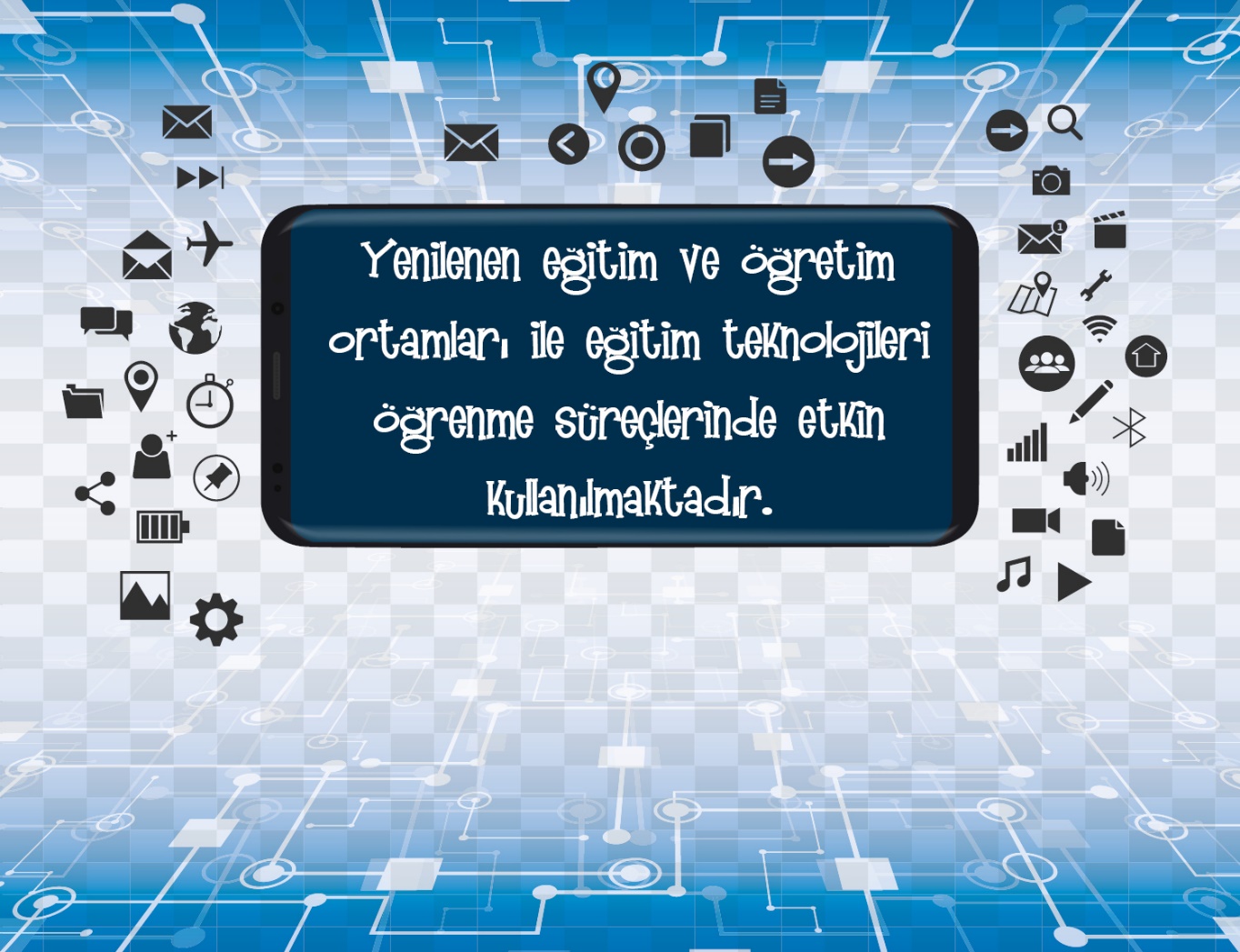 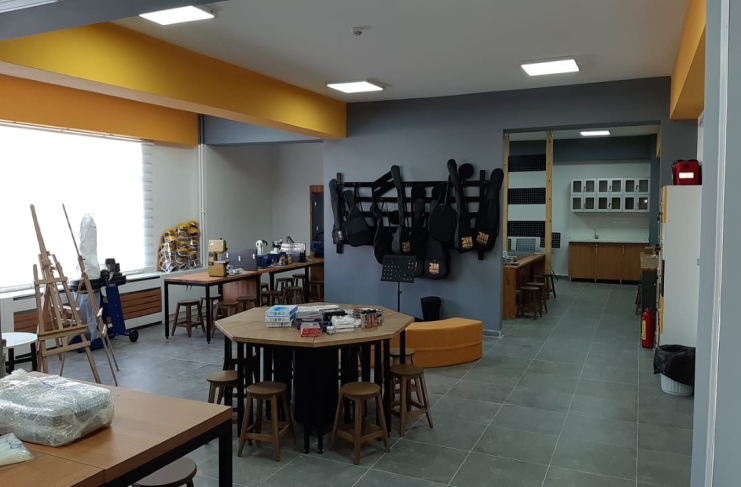 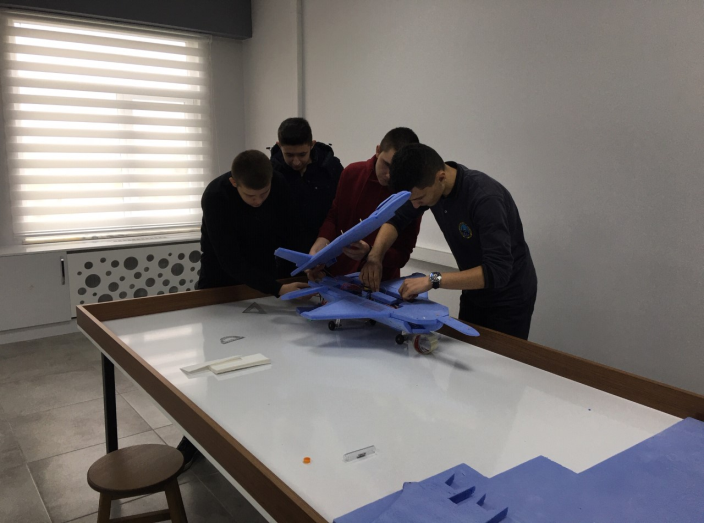 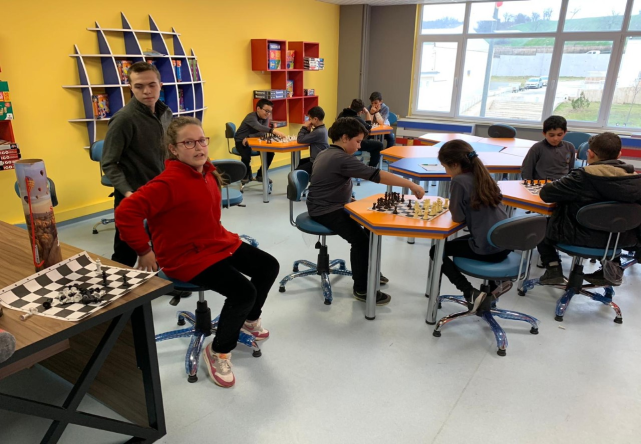 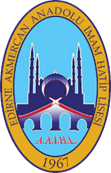 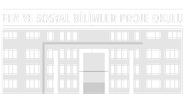 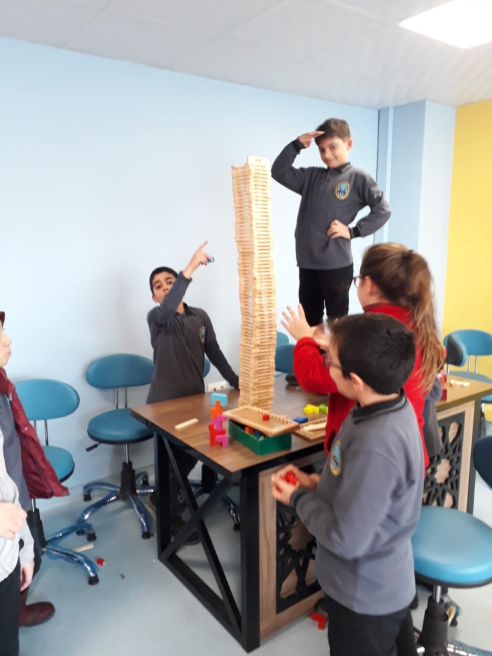 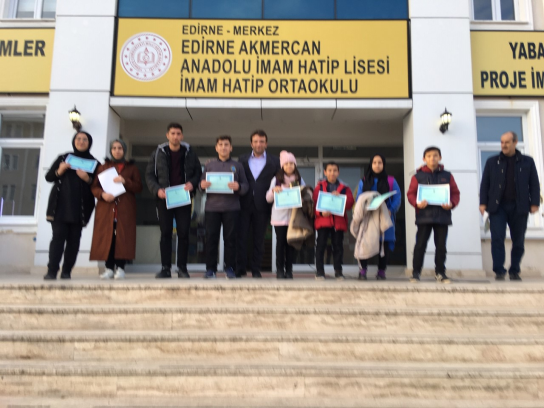 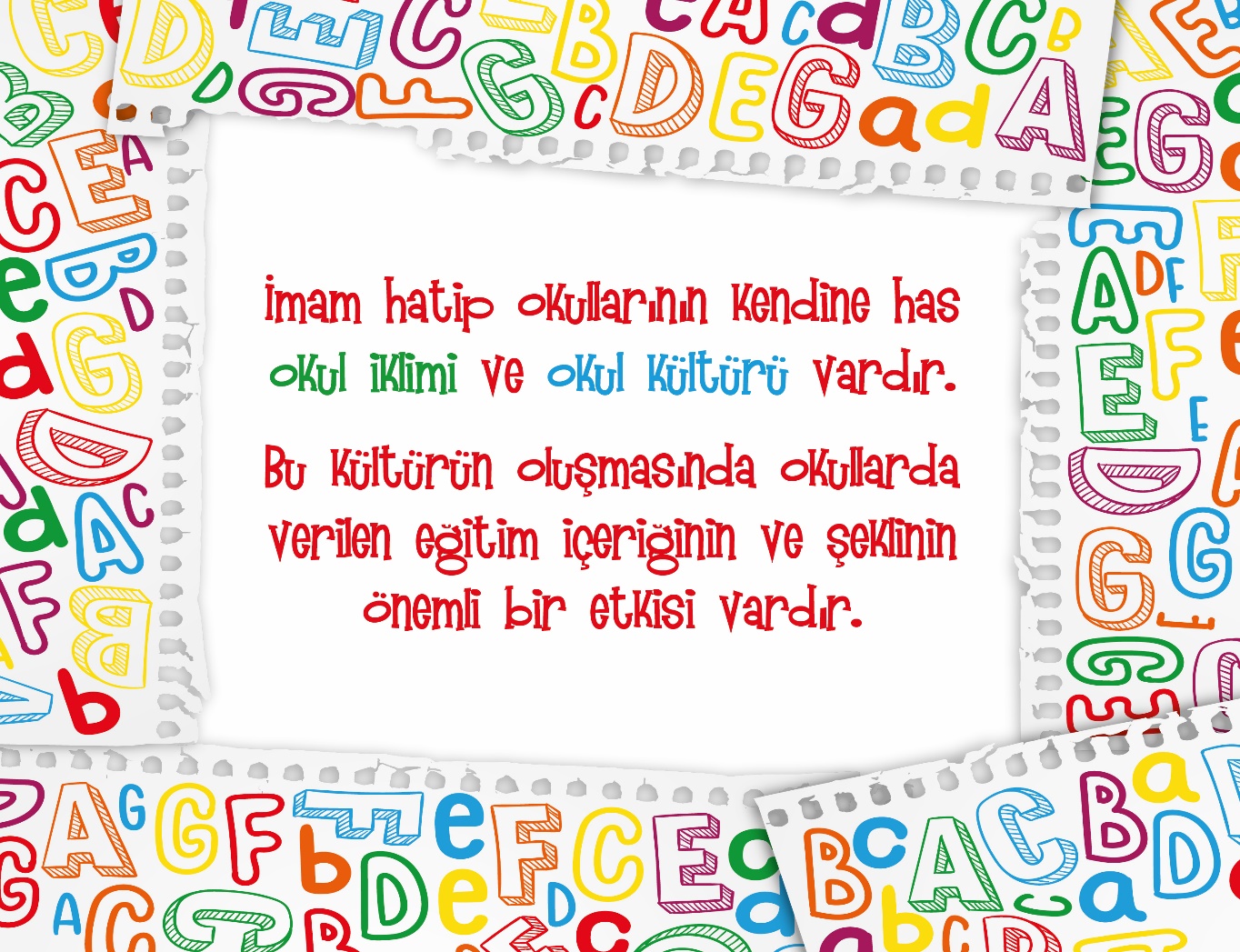 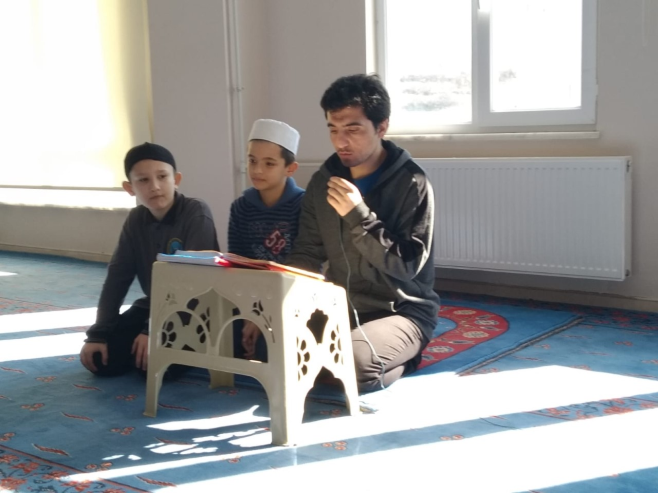 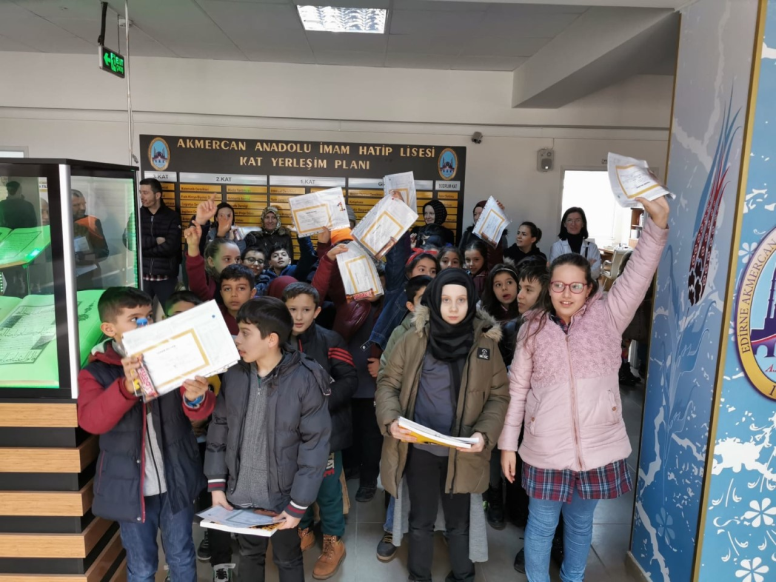 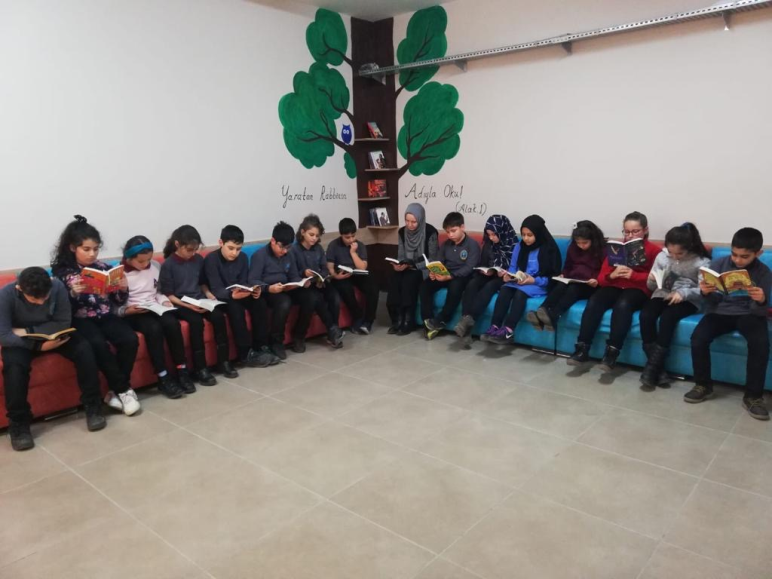 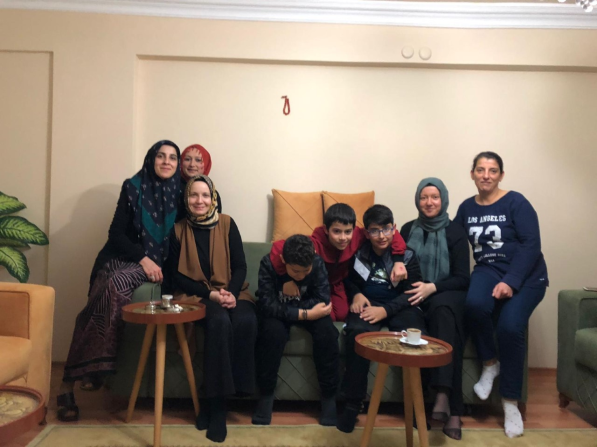 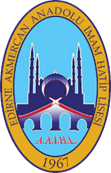 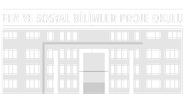 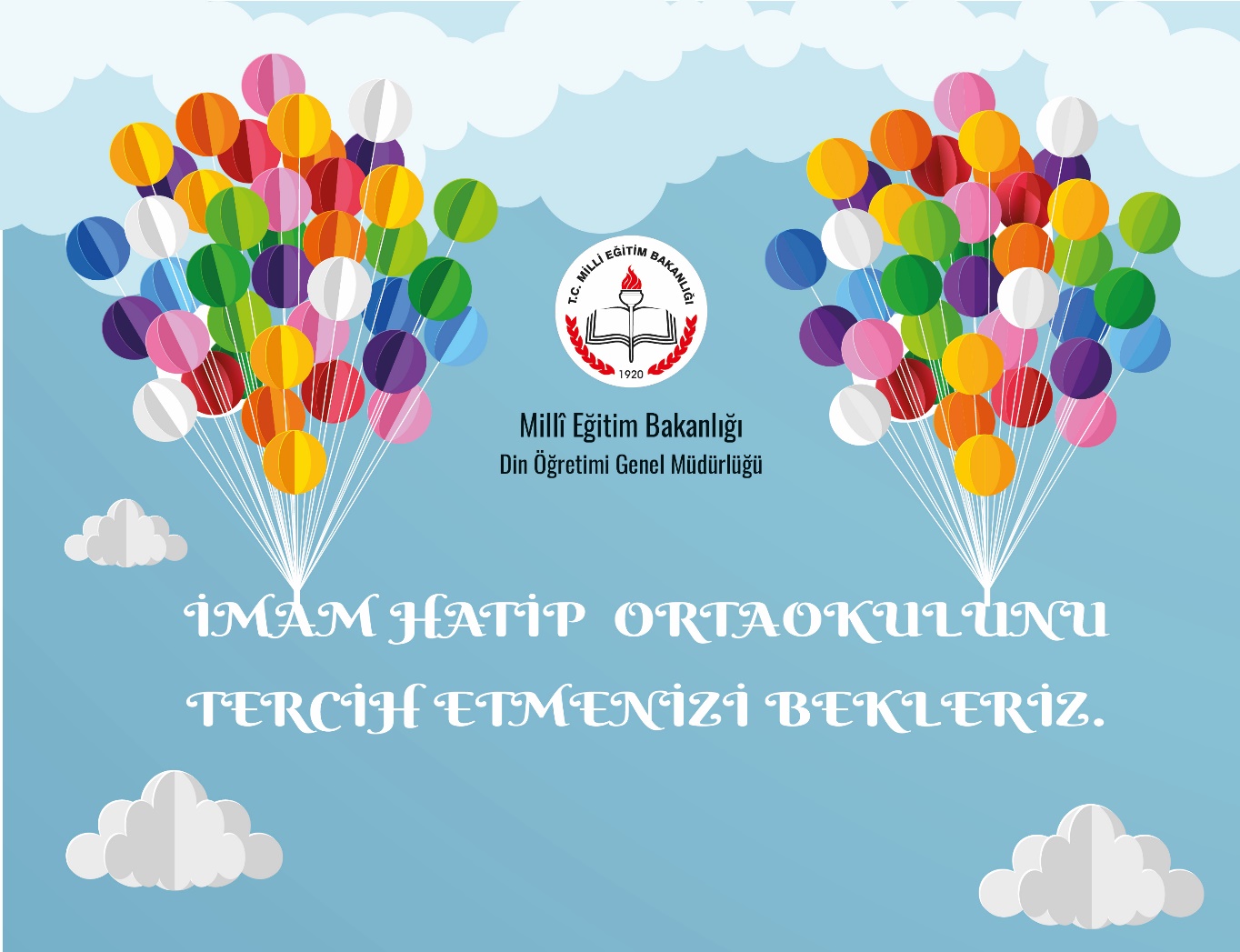 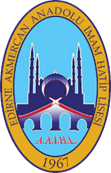 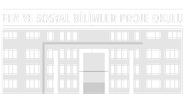